Give Me the Money
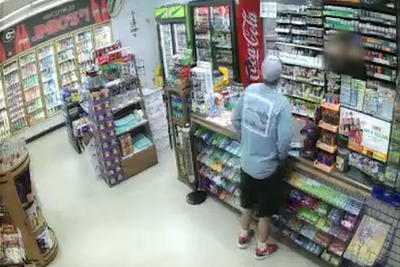 What do you see in the picture?
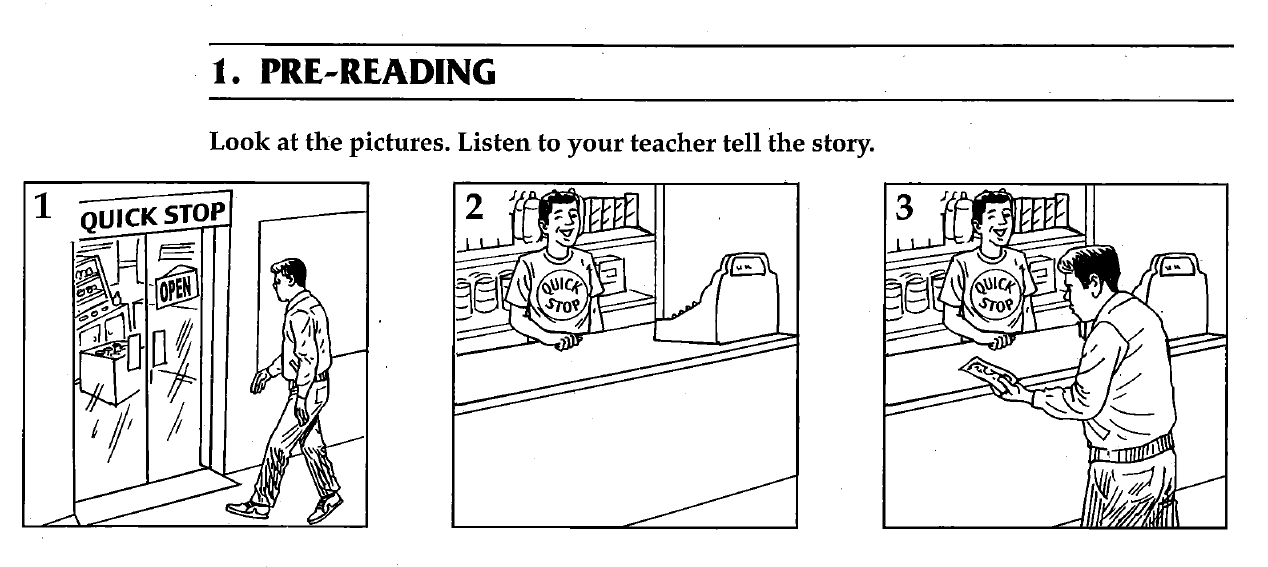 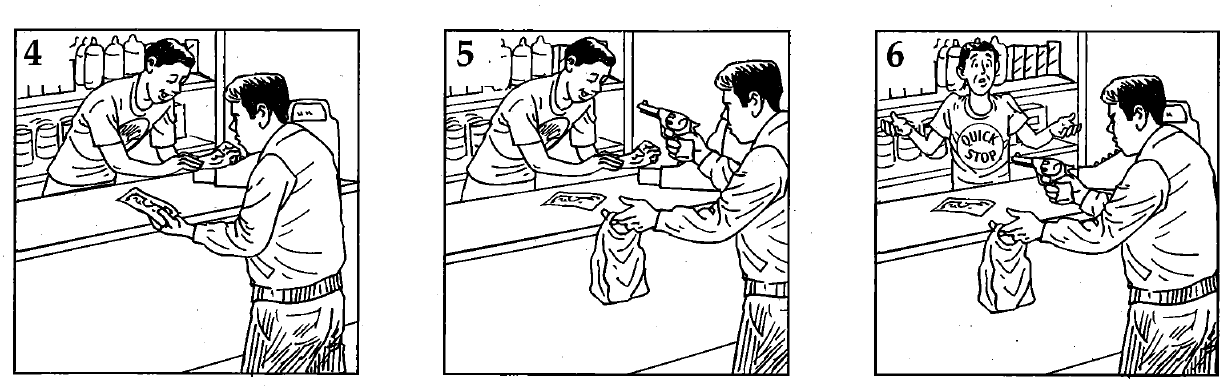 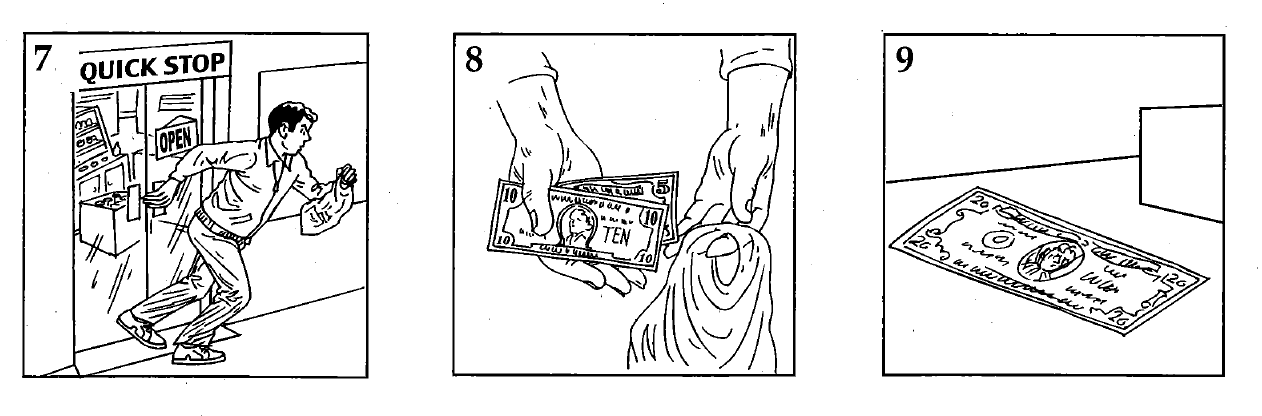 Give Me the Money
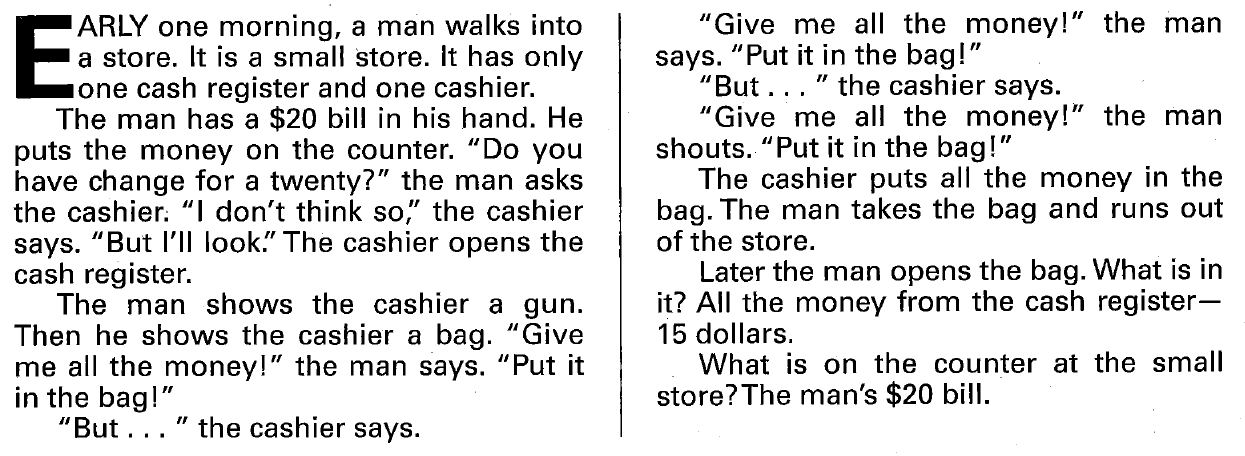 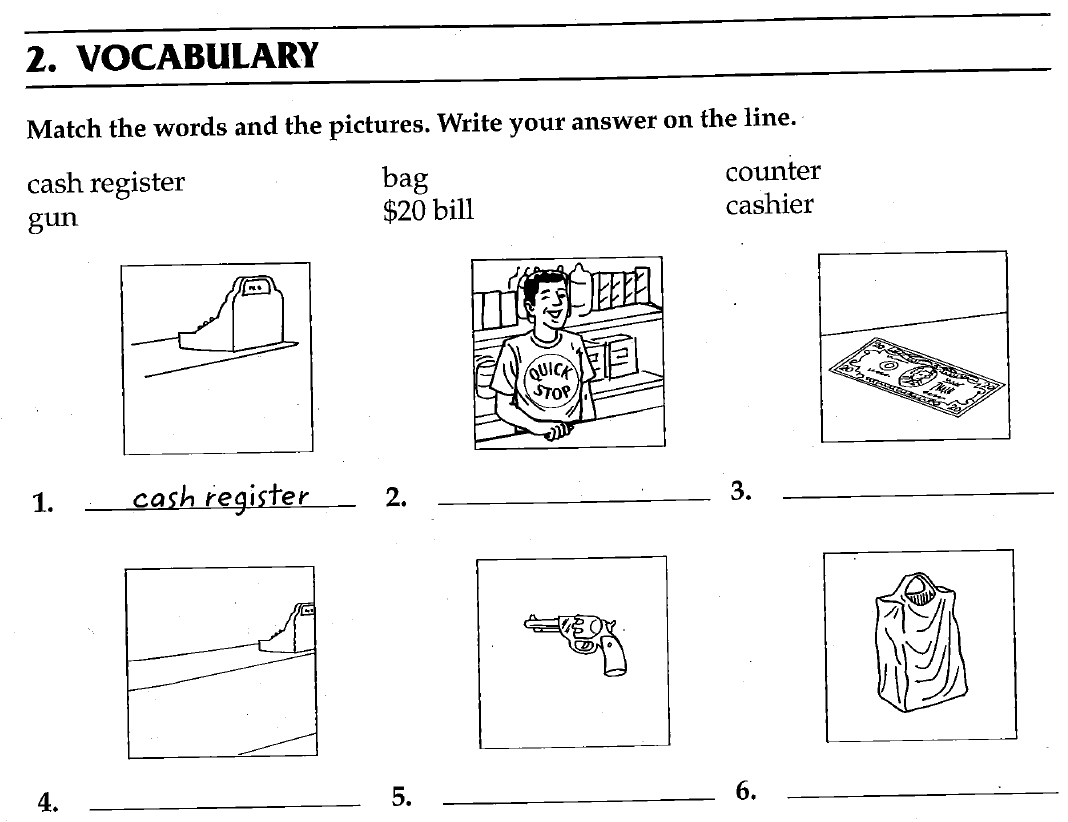 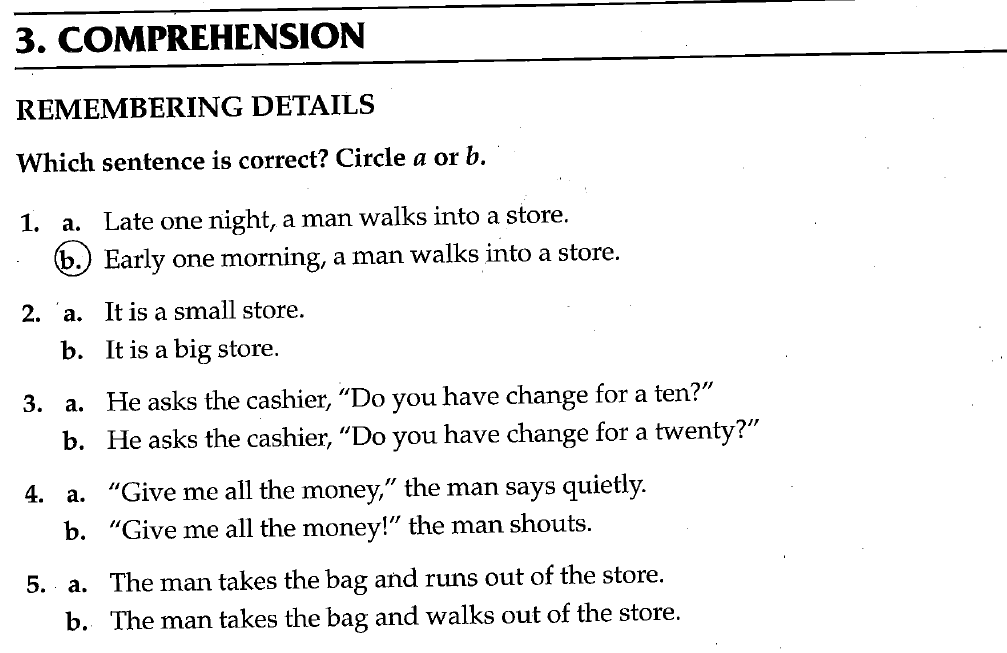 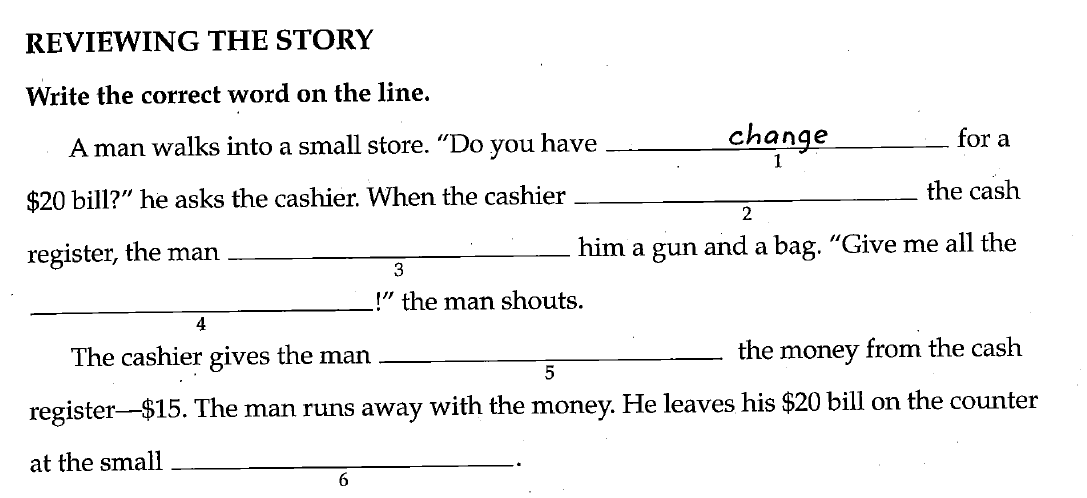 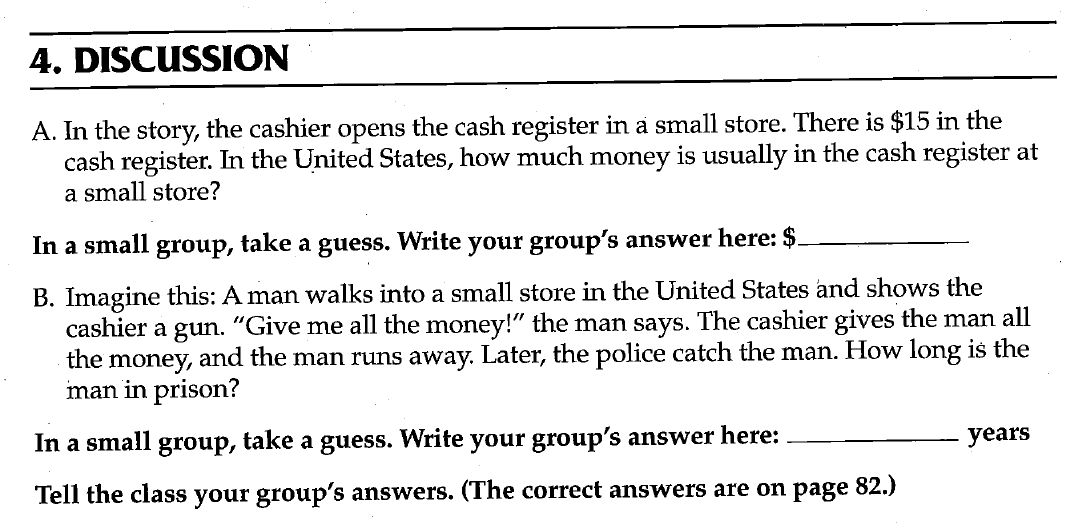 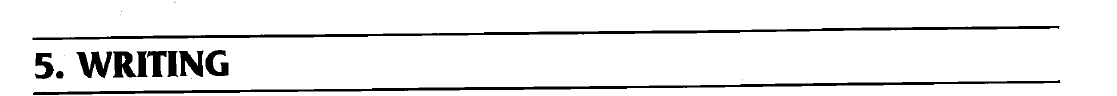 Dictation : Listen to the teacher read the sentences. Write down what you hear.
Walk into the store.
Put money on the counter.
Show the cashier a gun.
Run out of the store.
Open the bag.
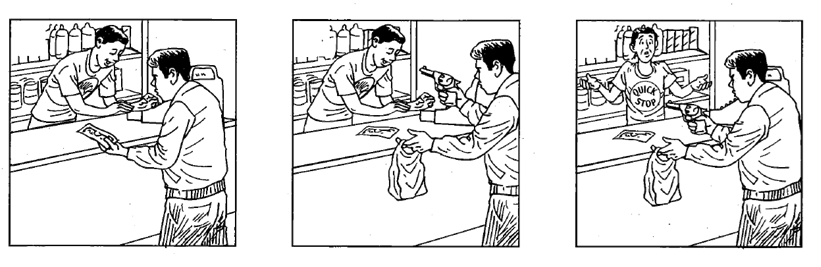 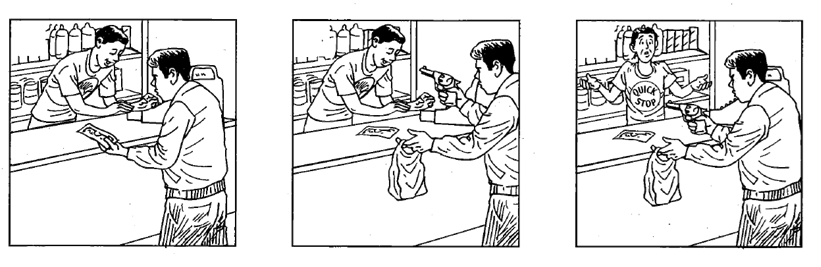 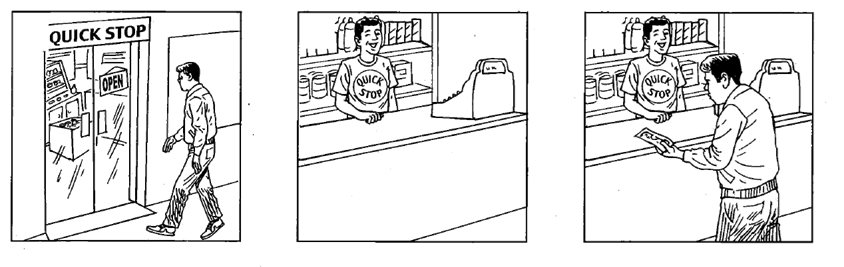 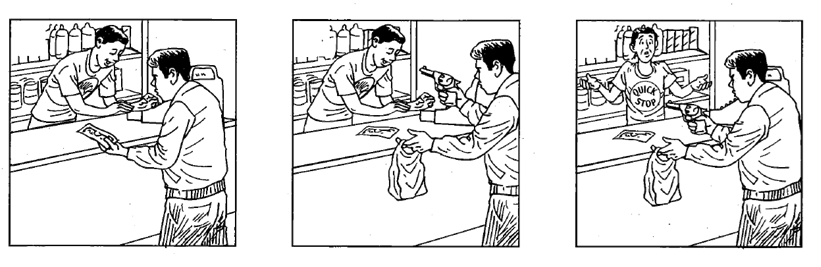 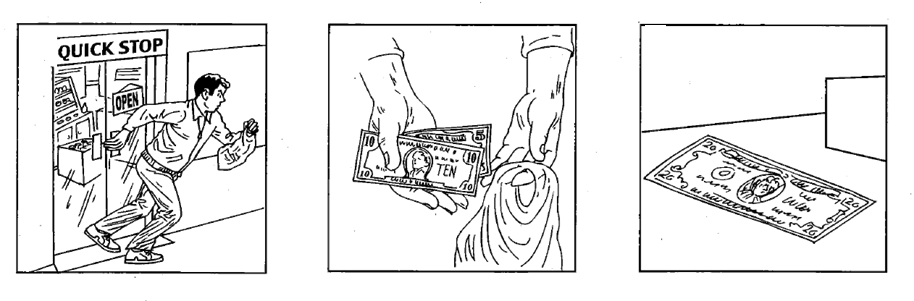 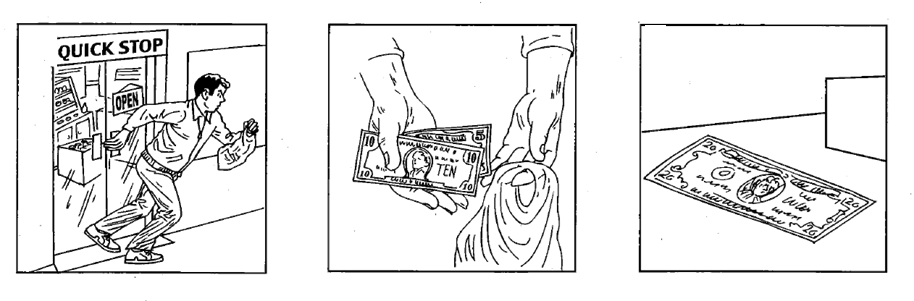 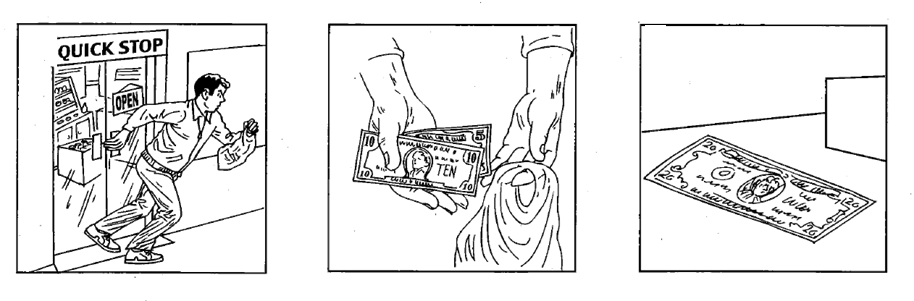 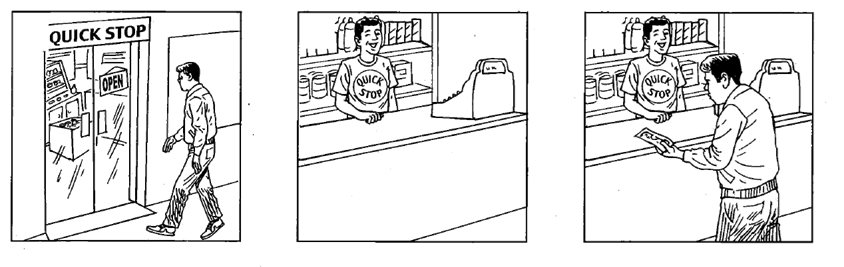 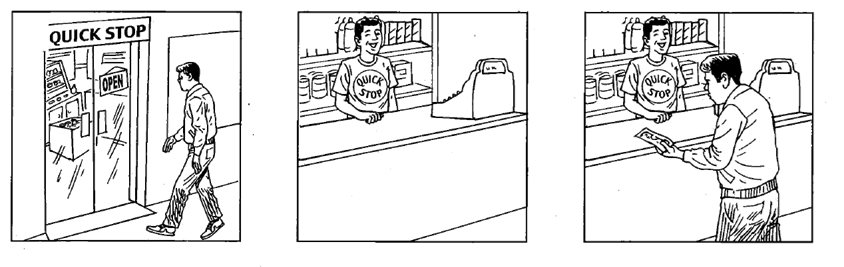